Предложения Целевого обучения 2025-2026 г. по образовательным программам                                    ФП «Профессионалитет»
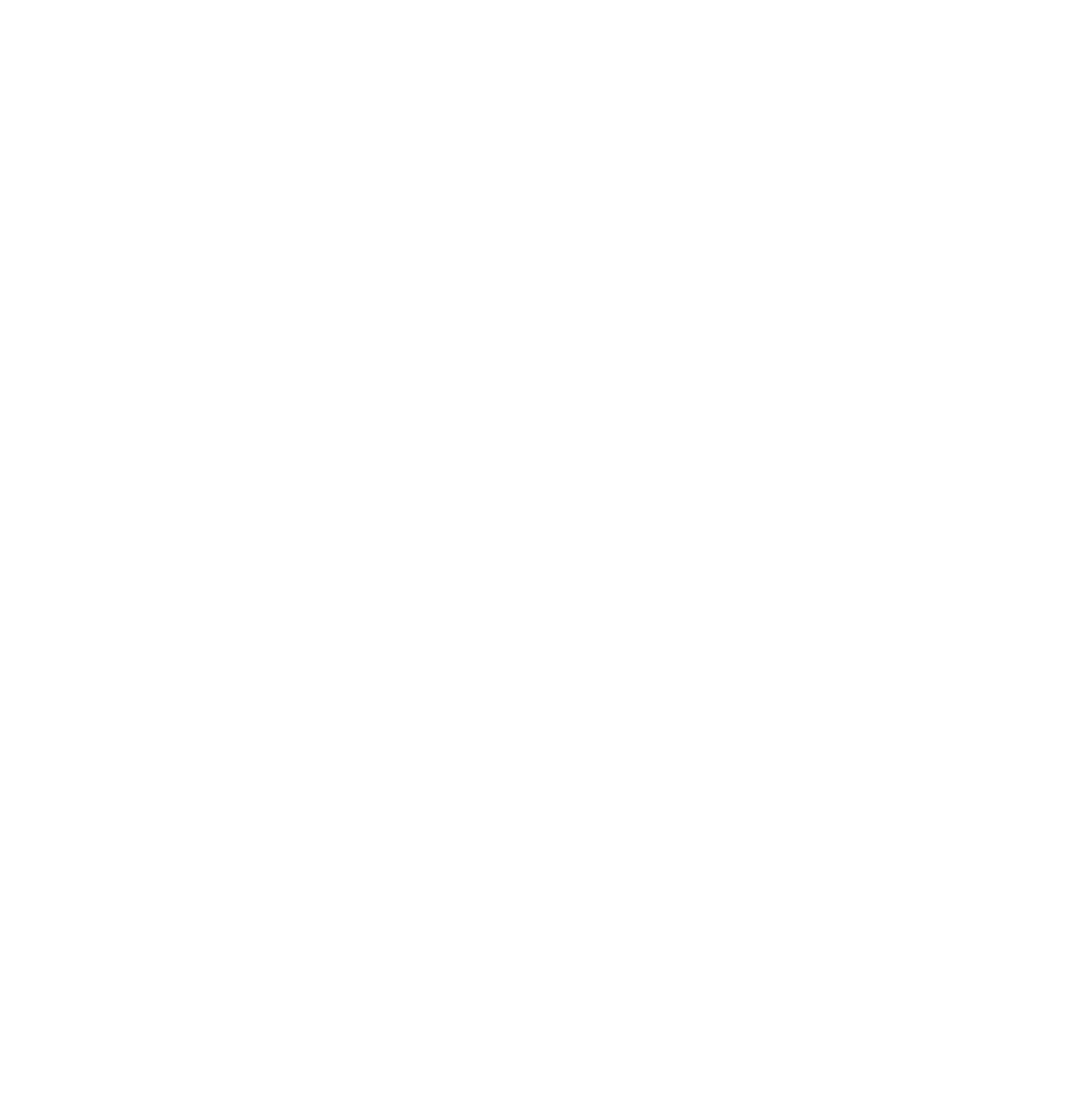 Преимущества целевого обучения:
Обучение на бюджетной основе
Гарантия трудоустройства
Прохождение производственной практики на предприятии 
Материальная поддержка от работодателя в период обучения
Ведущие предприятия Сельскохозяйственной отрасли Рязанской области:
Региональные меры поддержки выпускника при трудоустройстве на предприятия Сельскохозяйственной отрасли:
1. Сельская ипотека;
2. Предоставление средств материального обеспечения молодым специалистам АПК Рязанской области:
- единовременное пособие в размере 576 043, 19 руб.
- ежемесячное пособие в размере 6 010, 92 руб. в течение первых трех лет работы;
Средняя зарплата с/х отрасли
В Рязанской области на 2025 год -  62 938 рублей
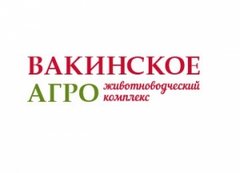 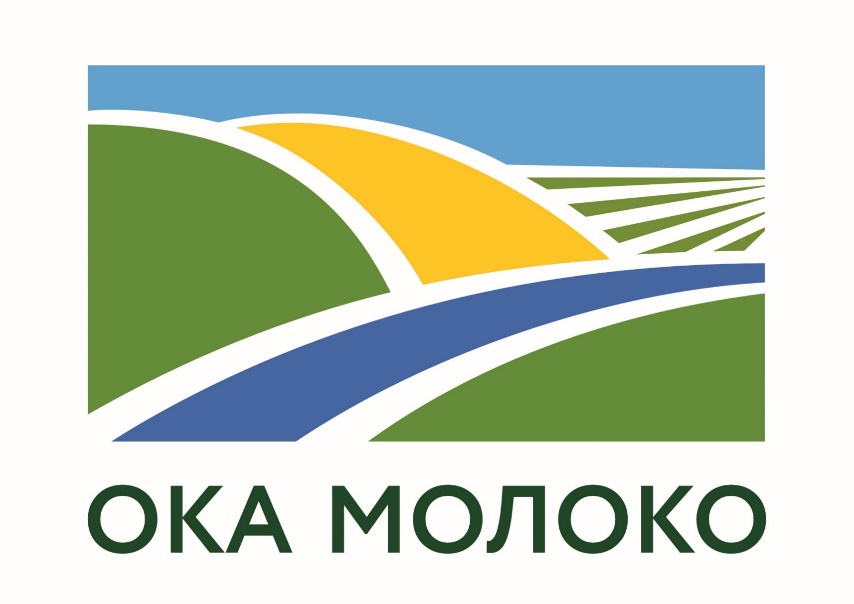 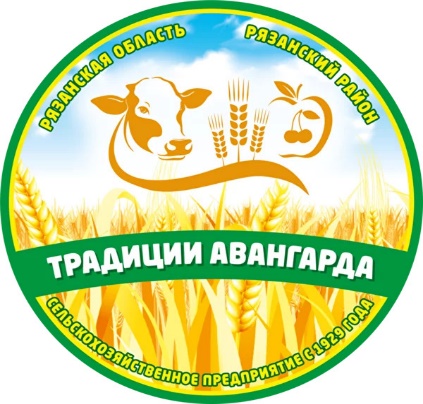 6